SONER DEĞERLİ ÜRKMEZ İLKOKULU
E GÜVENLİK OKULUMUZUN AYRILMAZ BİR PARÇASI
2018/2019 EĞİTİM ÖĞRETİM YILI 5 ŞUBAT GÜVENLİ İNTERNET GÜNÜ ETKİNLİKLERİMİZ
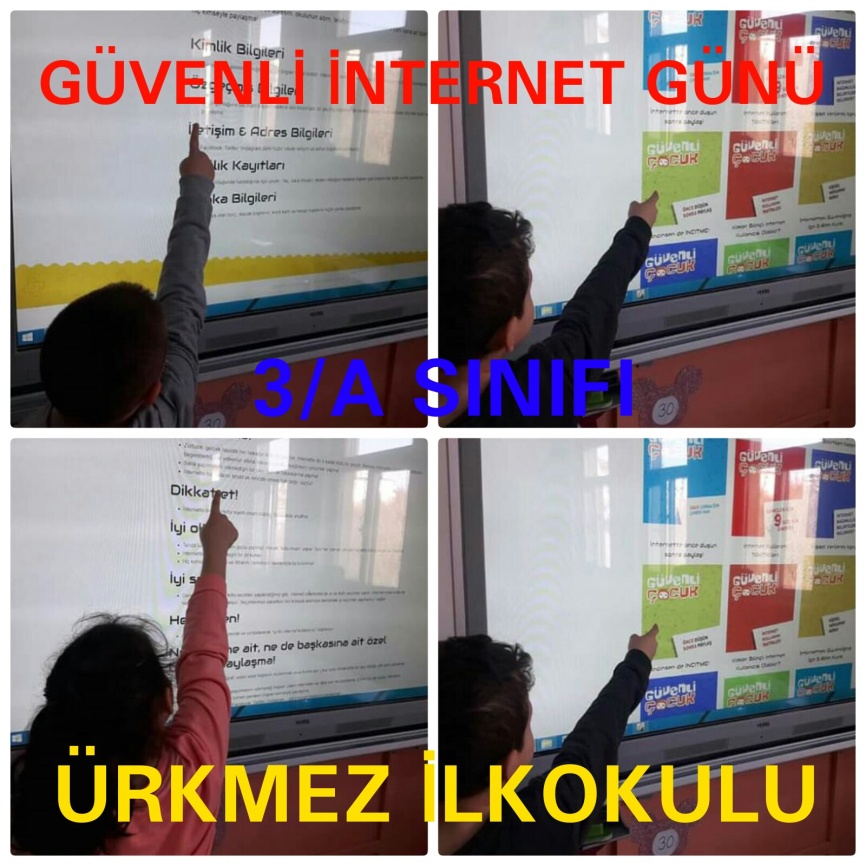 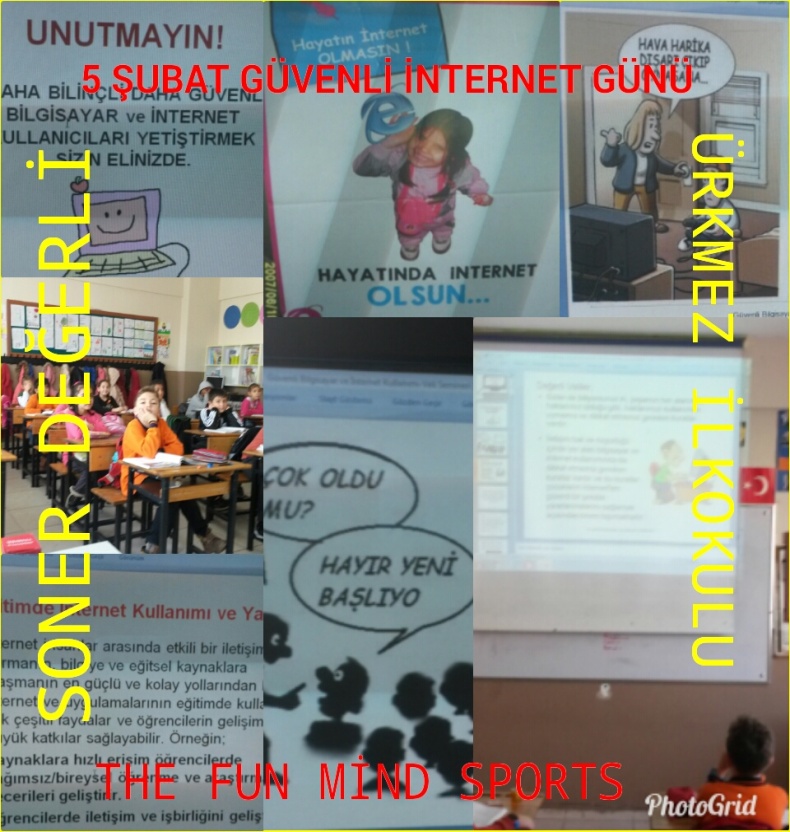 2019/2020 EĞİTİM ÖĞRETİM YILI GÜVENLİ İNTERNET EĞİTİMLERİMİZ
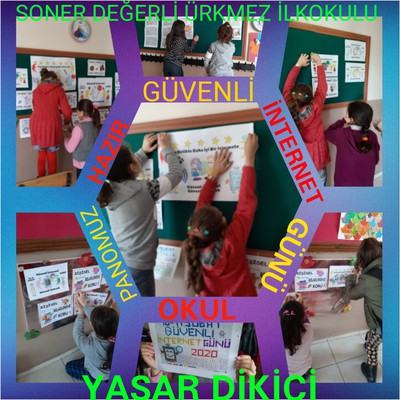 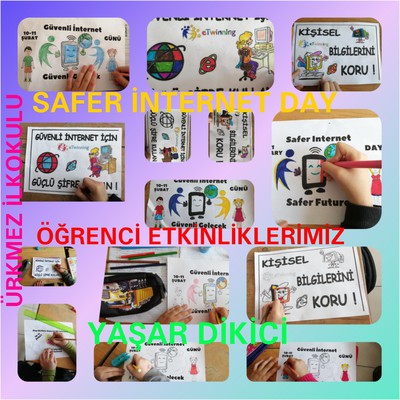 E- GÜVENLİK ETKİNLİKLERİMİZBroşürlerimiz Hazırlandı Tüm Okula Dağıtıldı. Farkındalık için Kodlama Çalışmaları Yaptırıldı.
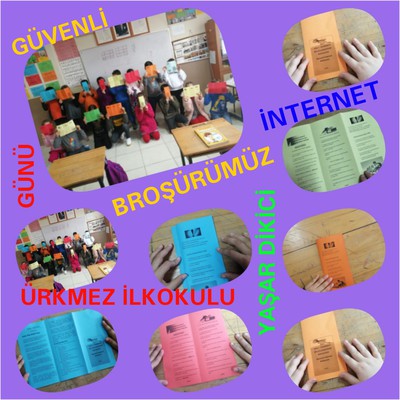 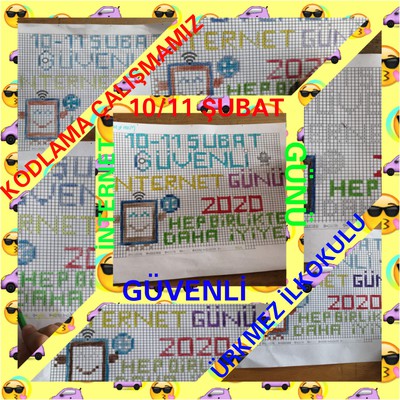